Yapay Zeka ve Makine Öğrenmesi
Ders planı
Makine öğrenmesi problemi ve yaklaşımı
Regresyon ve sınıflandırma problemi
Makine öğrenme, denetimle ve denetimsiz öğrenme
Lineer regresyonu
Maliyet fonksiyonu
Maliyet fonksiyonunun azaltılması, dereceli azaltma metodu (gradient descent method)
Makine öğrenme problemi
Son derste yapay zeka tarihi vardı
Bugün, yapay zeka tek bilim alanı artık değil
Birçok, daha odaklanmış alan var (örneğin, makine görme, konuşma anlama, robotik ayarlama, vb)
Hala bu bütün alanlar benzer yaklaşımı kullanmakta:
Kendi kendine öğrenebilen sistemi kullanarak, bu sistemin problemler kendi kendine inceleyip çözümleri kendi kendine bulması istenmektedir
Makine öğrenme problemi
Tanımlama
Makine öğrenme sistemi, bir problem özel bir şekilde programlanmayan, bu problemin çözümlerini kendi kendine öğrenebilen bilgisayar sistemidir
Makine öğrenme ana problemi, bu anlamdaki kendi kendine öğrenebilen bilgisayar sistemlerine yaklaşımları incelemek, öyle sistemleri geliştirmek, ve öyle sistemleri uygulamaktır
Makine öğrenme problemi
“Problem özel bir şekilde programlanmayan, problemin çözümlerini kendi kendine öğrenebilen” ne  demektir?
Örnek: spam filtresi (yanı email)
Amaç: gelen kutusundan spam mesajlarını bulup silmek 
Böyle bilgisayar sistemlerine “spam filtresi” denir
Makine öğrenme problemi
Bugünkü spam filreleri nasıl çalışır ?
Spam filtresi, önceden spam mesajlarını belirtmenizi gözleyerek, spam mesajlarının nasıl sınıflandırılabilmesini öğreniyor 
Sonunda spam mesajlarını bulup silmeyi otomatik olarak başarılı yapabilir
En ileri spam fitre sistemi bugün Gmail’da bulunmaktadır
Makine öğrenme problemi
Makine öğrenme genel temel aşamaları
:Problem tanımı:  gelen kutusundan spam mesajlarını bulup silmek
:Başarı Ölçüsü:  gerçek silenen spam mesajlarının üzdesi
:Öğrenme Süreci: spam mesajlarını bulup belirtmenizi gözleyerek, başarı ölçüsü artmaya çalışmak
Makine öğrenme problemi
Makine öğrenme sistemleri, bu program gerçekleştirmek için genellikle öğrenecek problemin bir bilgisayar modeli kullanmaktadır
Örneğin, spam mesajının modeli, içeren kelimeler, ifadeler, gönderen adresi, vb. temsil edebiliyor
Bu bilgisayar modeli kullanarak, ilişkili kararlar verilebilir
Örnegin, gelen kutusundan mesajı silmek yada silmemek
Makine öğrenme problemi
Makine öğrenmenin ana amacı, o zaman, öğrenme süreç içinde, başarı ölçüleri artarak, karar verme için uygun problem modelini oluşturmak
Regresyon problemi
Makine öğrenmenin modellerin iki genel tür vardır:
Regresyon model/problemi
Sınıflandırma model/problemi
Regresyon problemi
Regresyon probleminde, olayın modeli sürekli bir modeldir, yani
Modellenecek değişkenler sürekli şekilde değişmesi gerekiyor

Makine öğrenme problemi, bu modellenecek değişkenlerin değişimi için karar verme için uygun modeli oluşturmak
Regresyon problemi
Örnek: reklama harcamalara bağlı gelecek öğrenci sayısını modeli
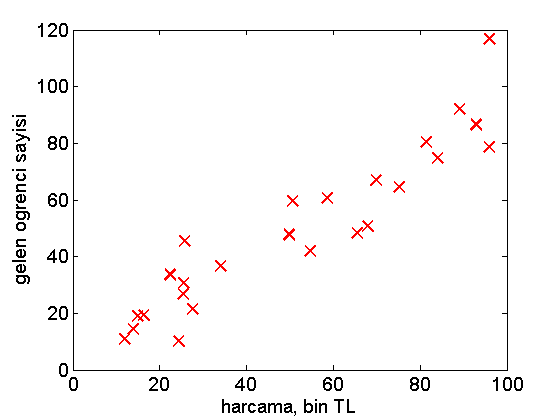 Regresyon problemi
Reklama harcamalar - Gelecek öğrenci sayısını
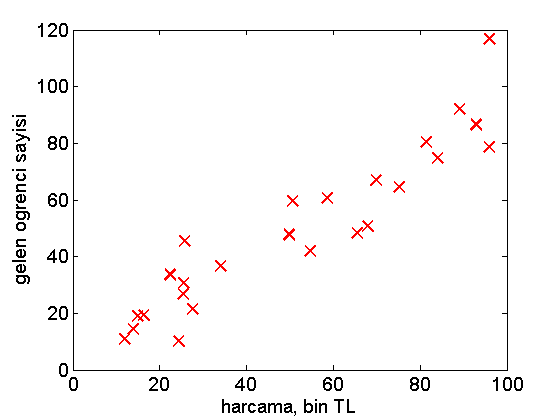 Geçen seneler/benzeyen kurumlarda reklam harcamaları
Regresyon problemi
Reklama harcamalar - Gelecek öğrenci sayısını
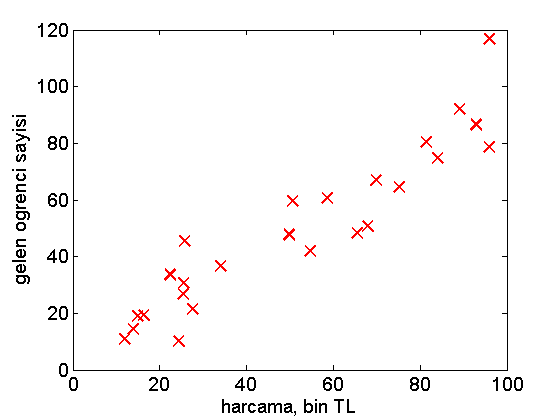 Geçen seneler/benzeyen kurumlara gelen öğrenciler
Regresyon problemi
Reklama harcamalar - Gelecek öğrenci sayısını
Arasındaki  ilişki göstermek için bir doğru çizgi çizebiliriz
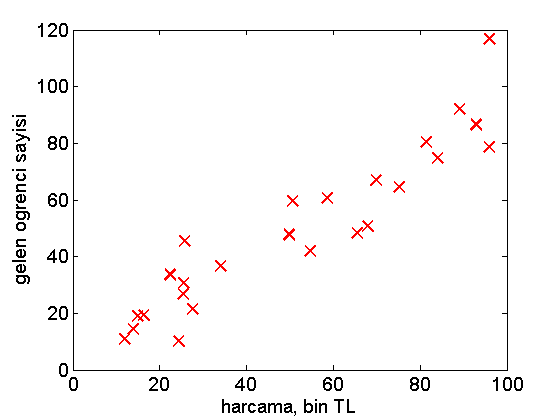 Regresyon problemi
Reklama harcamalar - Gelecek öğrenci sayısını
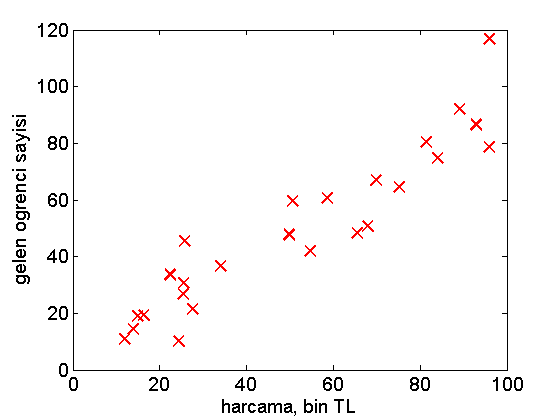 Bir reklam harcaması için beklenen öğrenci sayısını bulabiliriz
Sonuç olarak...
Beli bir reklam harcalamaları için, beklenecek sürekli değişken olan beklenebilir öğrenci sayısını modellemek gerekiyor
Bunun gibi sorunlara “regresyon” diyoruz
Var olan verileri kullanarak bir yeni durum için uygun model oluşturmak gerekiyor
Modellenen değişkenin sürekli olması gerekir 
Örneğin, reklama bağlı gelecek öğrenci sayısı; öğrenci sayısı birçok değerde bulunabilmesi için sürekli değişkendir
Sınıflandırma problemi
Sınıflandırma probleminde, olayın modeli sürekli bir model değildir, yani ayrık modeldir
Modellenecek değişkenler sadece birkaç ayrık değerde (sınıfta) bulunabilmesi gerekiyor

Makine öğrenme problemi, bu modellenecek değişkenlerin olabilir değerleri için uygun karar verme modeli oluşturmak
Sınıflandırma problemi
Örnek: bir iş için uygun işçi bulmak
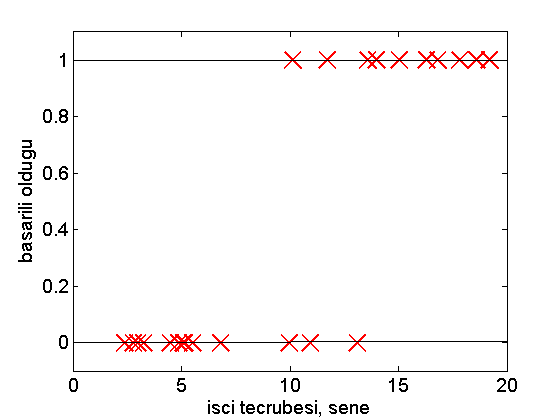 başarılı
başarısız
Sınıflandırma problemi
İş tecrübesi - Adayın uygun olabilmesi
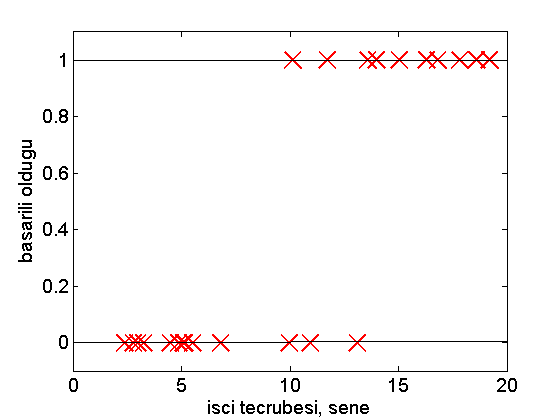 başarılı
başarısız
Geçen seneler/benzeyen durumda olan adayın teçrübesi
Sınıflandırma problemi
İş tecrübesi - Adayın uygun olabilmesi
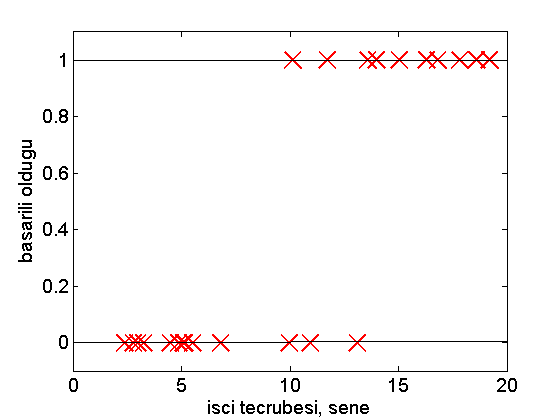 başarılı
başarısız
Adayın başarılı olduğu
Sınıflandırma problemi
İş tecrübesi - Adayın uygun olabilmesi
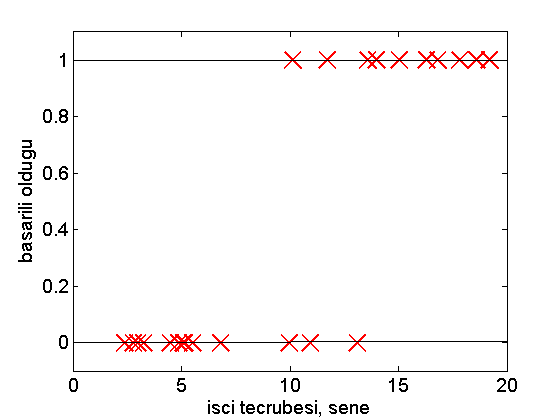 başarılı
Kemal: başarısız idi
başarısız
Adayın başarılı olduğu
Sınıflandırma problemi
İş tecrübesi - Adayın uygun olabilmesi
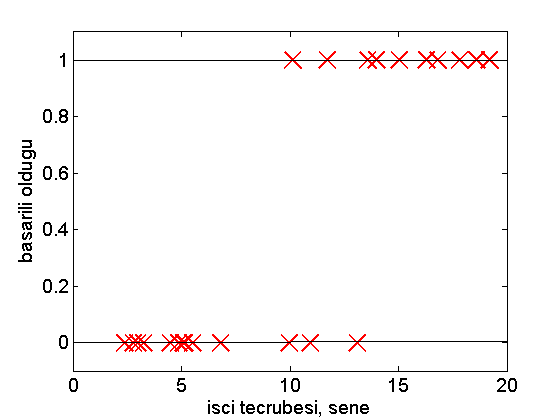 başarılı
Seren: başarılı idi
Kemal: başarısız idi
başarısız
Adayın başarılı olduğu
Sınıflandırma problemi
İş tecrübesi - Adayın uygun olabilmesi
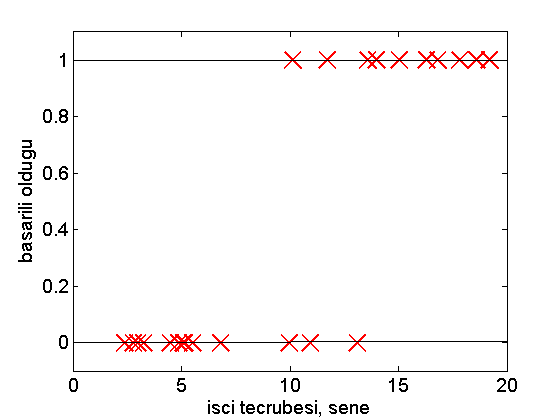 başarılı
Seren: başarılı idi
Kemal: başarısız idi
başarısız
Yeni işçi: başarılı olacak olasılığı ne acaba?
Sınıflandırma problemi
İş tecrübesi - Adayın uygun olabilmesi
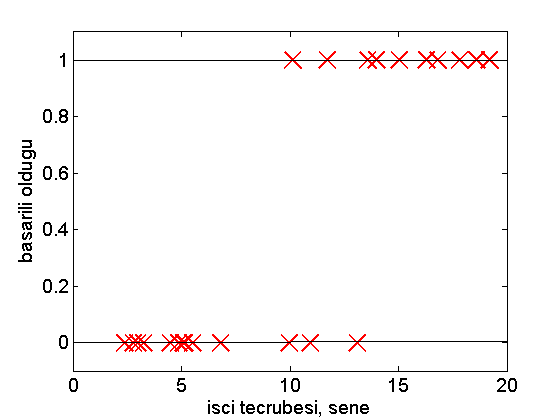 başarılı
İşçinin tecrübe süresini kullanarak işçinin başarılı olabileceğini tahmin etmek isteriz (bu veri kullanarak)
başarısız
Yeni işçi: başarılı olacak olasılığı ne acaba?
Sonuç olarak...
Beli bir iş tecrübesi için, sadece iki değerde olabilir adayın başarılı yada başarısız olabileceğini modellemek gerekiyor
Bunun gibi sorunlara “sınıflandırma” diyoruz
Var olan verileri kullanarak bir yeni durum için uygun model oluşturmak gerekiyor
Modellenecek değişkenin ayrık olması gerekir
Örneğin, işçinin başarılı olabileceği, sonuç, başarılı olabilir olamaz sadece iki değerde bulunabilir (ayrık)
Sınıflandırma problemi
Diğer sınıflandırma örneği, spam mesajlar bulup silmedir

Neden ?
Öğrenme süreci
Bunun gibi karar verme modelleri nasıl oluşturulabilir ?
Makine öğrenme için, böyle karar modeli oluşturma sürecine öğrenme diyoruz
Öğrenme süreci
Karar modellerinin öğrenilmesi için birkaç olasılık vardır
İki en önemli öğrenme yöntemi, denetimli ve denetimsiz öğrenme
Denetimli öğrenme
Olayların örnekleri var
Denetimli öğrenme
Sınıflar bilinir
Olayların örnekleri var
Denetimli öğrenme
Bir mümkün karar modeli – bu çizgi
Denetimli öğrenme
kırmızı
Bir mümkün karar modeli – bu çizgi
mavi
Denetimli öğrenme
Denetimli öğrenme en çok yaygın öğrenme durumudur
Olayların verileri ve bu verilere karşılık gelen çıktılar, sonuçlar, yada kararlar örnekleri bulunmaktadır
Var olan olayların örnekleri kullanarak makine öğrenme sistemi genellemeye çalışmaktadır
Önceden görülen olayın örnekleri kullanarak gelecek durumlar için sonuçlarını tahmin etmeye çalışmaktadır
Denetimsiz öğrenme
Denetimli öğrenme
Denetimsiz öğrenme
Sınıflar bilinir
Sınıflar bilinmez
Denetimsiz öğrenme
Denetimli öğrenme
Denetimsiz öğrenme
Sınıflar bilinir
Sınıflar bilinmez
Denetimsiz öğrenme
Olayların örnekler bilinir, ama onlara karşı gelen sonuçları bilinmez
Denetimsiz öğrenme
Makine kendi kendine çalışarak verilerin var olan yapısını bulmasını gerekiyor
Denetimsiz öğrenme
Bu sorunlara bazen “kümeleme” yada “clustring” denir, yani var olan olayların birkaç uygun küme/sınıfa konulması gerekiyor
1. sınıf
2. sınıf
Denetimsiz öğrenme
AYNI ZAMANDA uygun olabilir kümeler/sınıfları kendi kendimiz bulmamız gerekiyor
1. sınıf
2. sınıf
Denetimsiz öğrenme
Var olan verilerde karşılık gelen çıktılar yok
Algoritmanın kendi kendine verilerde var olan yapısını bulmasını gerekiyor
“Verilerde yapı bulma” == “Kümeleme sorunu” (“clustering problemi”)
Örnekleri ne gibi uygun kümelere bölünebilir, veriler bu kümelere nasıl konulabilir, vb
Denetimsiz öğrenme
Uygulamalar,
otomatik olarak haber sınıflandırma (örneğin news.google.com)
benzer haberleri aynı kümelere koyup aynı başlanğıçtan kullanıcılara sunmak
Sosyal ağlar analizi; facebookta ilişki grafikler vb
Pazar analizi; müşterilerin tercihleri açıklama
Doğal veriler anlama; ekonomi, bioloji, vb
Lineer Regresyonu
Bütün makine öğrenme uygulamaları aynı genel yöntemi takip eder:
Bir olayın modeli için ve bir başarı ölçümü için, önceden var olan verilerden olayın uygun modeli bulmak, ve gelecekteki kararlar için bu modeli kullanmak
Farklı makine öğrenme yöntemleri, farklı olay modelleri kullanabilmektedir
Bunlardan, lineer regresyon modeli en basit makine öğrenme modelidir
Lineer Regresyonu
Lineer regresyon modelinde, neden ve sonuç arasında lineer ilişki varsayılmaktadır
Lineer Regresyonu
Reklam harcamalarına bağlı gelecek öğrenci sayısı
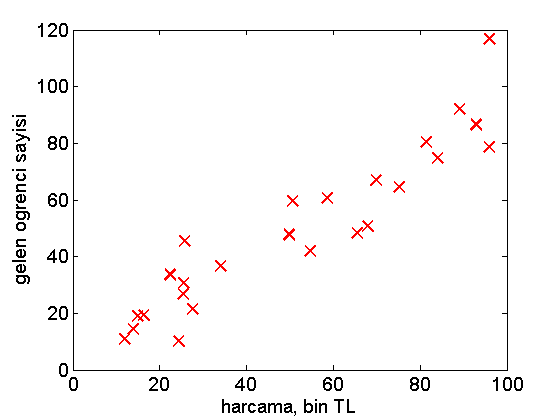 Lineer Regresyonu
Reklam harcamalarına bağlı gelecek öğrenci sayısı
Lineer ilişki
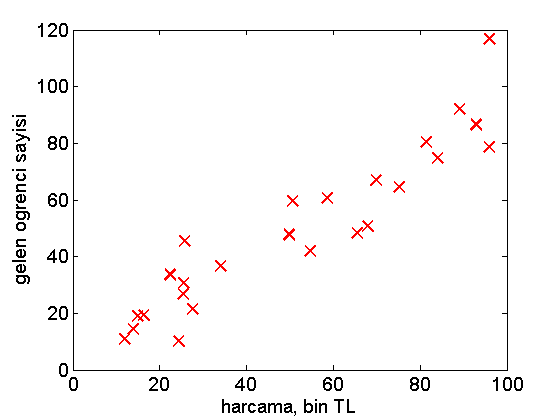 Lineer Regresyonu
Bu model için mümkün makine öğrenme amaçları:
Gelecek öğrenci sayısını tahmin etmek
Gereken reklam harcamasını belirtmek
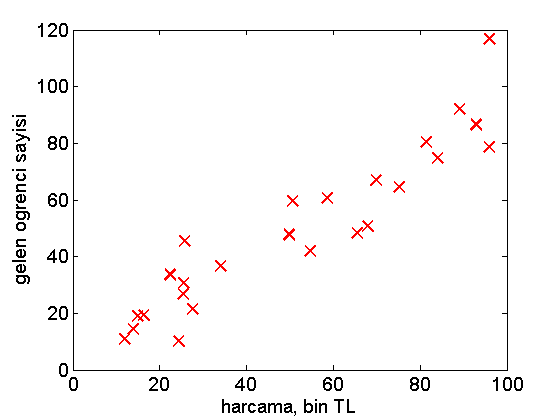 Lineer Regresyonu
Geçen senelerden yada benzer kurumlardan veriler var, yani hem de reklam harcamaları hem de sonuç olarak geldiği öğrenci sayısı var;
Bu karar modeli, denetimli öğrenme kullanarak öğrenebilir
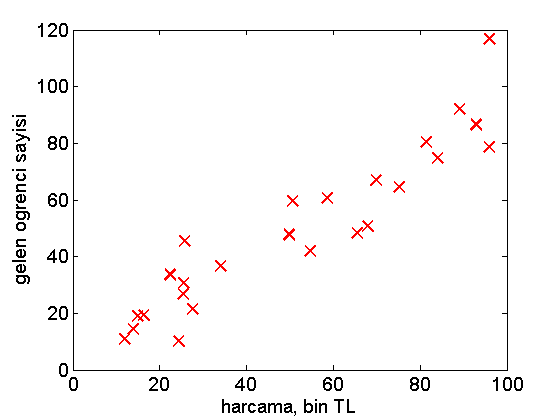 Lineer Regresyonu
Notasyon (burada ve daha sonra sürekli kullanılır olacak)
“m”, önceden var olan örneklerin sayısı
Önceden bütün var olan örneklere “eğitim kümesi” diyoruz
“x”, girdi değişkeni, bağımsız değişken, açıklayıcı değişken, yada neden faktörü, örneğin – reklam harcamaları
“y”, çıktı değişkeni, bağımlı değişken, yada sonuç, örneğin – geldiği öğrenci sayısı
(x,y) – bir örnek, yani “x” ve “y” çifti
(xi,yi) – eğitim kümesindeki “i” numaralı bir tane örnek
Makine öğrenme sorunu
Eğitim kümesi
Öğrenme süreci
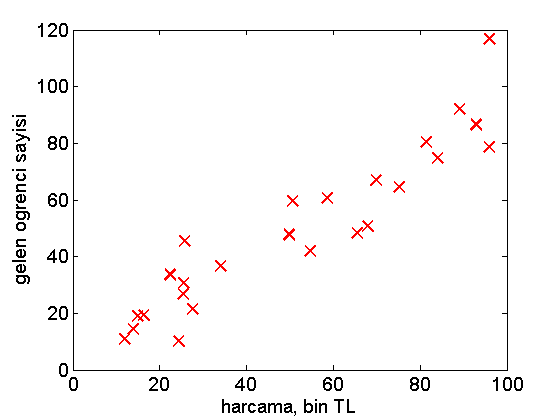 Olay modeli
h(x)
Lineer Regresyonu
Eğitim kümesi
Öğrenme süreci
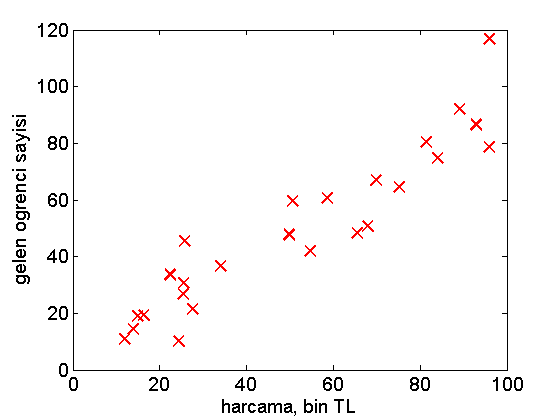 Olay modeli
Durum, x
Tahmin, y
y=h(x)
ilişki fonksiyonu
Lineer Regresyonu
“h(x)” fonksiyonuna hipotez denir
Demek ki, olayın modeli yada x ve y arasında olabilir ilişki fonksiyonu için beli bir  şekili hipotez olarak varsayıyoruz
Lineer Regresyonu
Örneğin, en basit model/hipotezi,




(bu model/hipoteze lineer model/hipotezi denir)
Lineer Regresyonu
Hipotez fonksiyonu birkaç ya da birçok parametreye bağlı olmalıdır
parametreler
Lineer Regresyonu
Öğrenme sürecinin uygun modeli oluşturması, eğitim kümesini kullanarak hipotez fonksiyonunun uygun parametrelerini seçmek demektir
parametreler
Lineer Regresyonu
Önceden var olan verilere göre hipotezdeki uygun parametreleri seçince, olayın modeli belirli olup gelecekte farklı kararlar için sonuçlarının tahmin edileceği için kullanılabilir
Kararın sonucu
Mümkün karar
Maliyet fonksiyonu
Hipotez parametreleri iyi şekilde nasıl seçilebilir?
Öncelikle, “iyi parametre seçilmesi” ne demektir???
Bunun için bir maliyet fonksiyonu kullanılır
Bizim sorunumuza tekrar bakalım
Maliyet fonksiyonu
Farklı modellerin uygunluğu kesinleştirmek için, maliyet fonksiyonu kullanılmaktadır
Maliyet fonksiyonu, bir modelin var olan verilere uygunluğu yada iyiliği belirtir
Maliyet fonksiyonu
Aynı eğitim kümesi için birkaç hipotez denilebilir:
0=10 1=0
0=0 1=10
0=0 1=1
y=h(x)=10
y=h(x)=10*x
y=h(x)=1*x
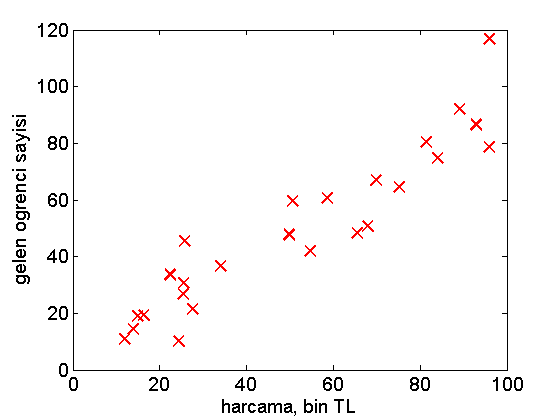 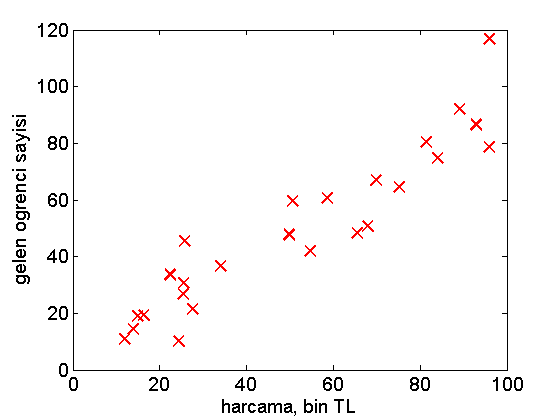 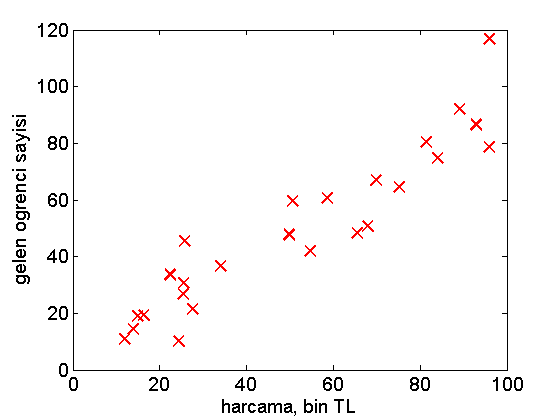 model
model
model
Maliyet fonksiyonu
İyi hipotez için, model olan y’ler eğitim kümedeki y’lere yakın olacağını istemekteyiz
Bu ölçüde, (0,1) model parametreleri, model y’lerinin gerçek var olan verilere en yakın olacağını sağlamak zorundadır
Maliyet fonksiyonu
Model y’lerinin gerçek verilerden uzaklığı ölçmek için, şu fonksiyon kullanılabilir
Maliyet fonksiyonu
Bir örnek için aralığı:
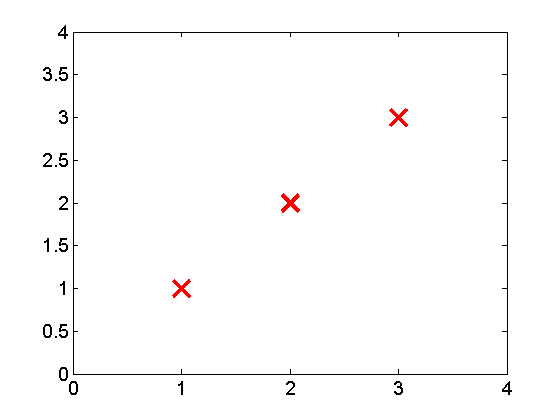 Aralıklar büyük ise, model kötü demektir, ve J maliyeti de çok büyük olacaktır
Maliyet fonksiyonu
Bu durumda, J fonksiyonuna “maliyet fonksiyonu” diyoruz
Maliyet fonksiyonu, farklı modellerin gerçek verilere ne kadar yakın olduğunu tanımlıyor
Büyük J’nin değerleri, h(x) değerlerinin gerçek verilerden çok uzak olduğunu demektetir
Maliyet fonksiyonu
En iyi model, gerçek verilere en yakın model, böylece en küçük J değeri demektir
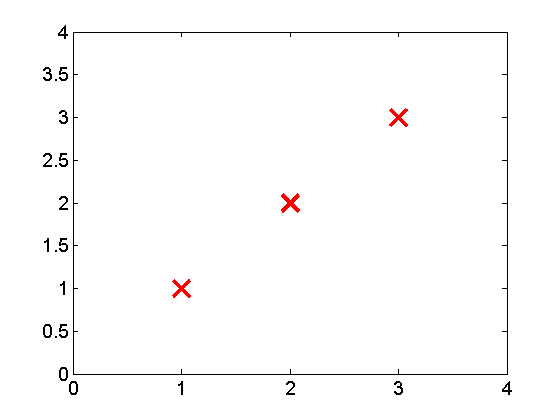 J(1)
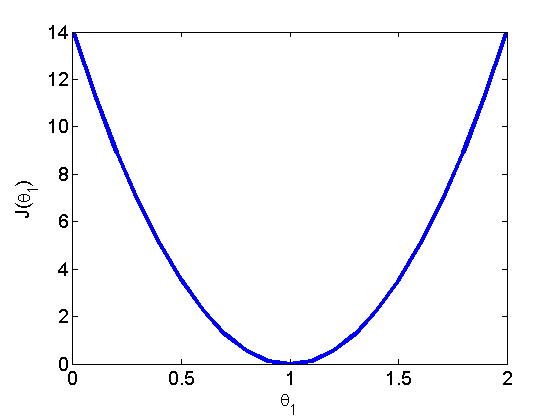 Maliyet fonksiyonu
Modelin gerçek verilere en yakın olacağını sağlamak, (0,1)  için bu optimizasyon problemi demektedir
Modeldeki sonuçların gerçek verilerden ortalama mesafesi
Maliyet fonksiyonu
Gerçek lineer regresyon maliyet iki parametreye bağlı, yani 2 boyutlu fonksiyondur
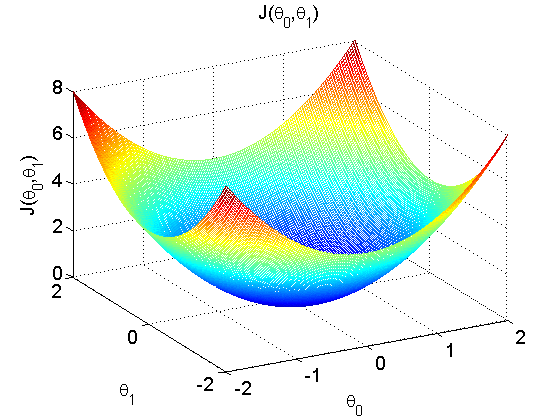 Dereceli azaltma metodu
En iyi olay modeli, en iyi model parametreleri, en düşük maliyet değeri demektedir
Maliyetin minimumunu nasıl buluyoruz?
Dereceli azaltma metodu
Dereceli azaltma (gradient descent) metodu, çok güclü ve çok genel optimizasyon metodudur
Bir (0,1)  noktasında başlıyoruz
Devamlı, J’nin değerlerini azaltmak için (0,1) uzayda küçük adımlarını yapıyoruz
J’nin değerleri sürekli düşmek zorunda
Çünkü J  0, bu süreç sonunda bir noktaya gelmek zorundadır (sonsuz devam edemez yani)
Dereceli azaltma metodu
Azaltılacak fonksiyon
Dereceli azaltma metodu
Bir noktada başladık ...
... J değerini azaltan küçük adımları yapıyoruz ...
... minimum noktasına gelmek zorundayız
Dereceli azaltma metodu
Sadece lokal olarak bir minimumdur: başka noktadan başlayınca başka noktaya gelmek mümkündür
Dereceli azaltma metodu
Genellikle, bu metot birkaç rastgele başlangıç nokta ile çalıştırılmalı, ve en iyi minimum seçilmeli
Dereceli azaltma metodu
Ortadaki adımları, J değerini en çok azaltması isteriz
Bunun için, adımları “gradient” (yani eğim) yönünde yapılmaktadır
Dereceli azaltma algoritması:
Yakınsamaya kadar tekrarlama {
                                                           j=1,2 için;
}
Dereceli azaltma metodu
Yakınsamaya kadar tekrarlayın {
                                                           j=1,2 için;
}
Dereceli azaltma metodu
Bu formülde
Değer güncelleştirilmesi
Maliyet fonksiyonununtürevleri
Özel bir parametre (öğrenme hız parametresi)
Dereceli azaltma metodu
Yakınsamaya kadar tekrarlayın {
                                                          j=1,2 için;
}
Önemli Not:
Türevler, şu andaki (0,1) noktası için hepsi döngüden önce hesaplanmalı. Sonra, 0 ve 1 değerleri güncelleştirilmesi gerekiyor. 0,1’nin güncelleştirilmesi türevler hesaplanmasıyla aynı zamanda yapılmaz ! yani, (0,1)  parça-parça  şekilde güncelleştirilmez!
Dereceli azaltma metodu
Yakınsamaya kadar tekrarlayın {
                                                          j=1,2 için;
}
Yakınsamaya kadar tekrarlayın {
}
Dereceli azaltma metodu
Yakınsamaya kadar tekrarlayın {
                                                          j=1,2 için;
}
Yakınsamaya kadar tekrarlayın {
Yanlış
}
İlk adımda değişmiş oldu !!
Gradient descent method
Yakınsamaya kadar tekrarlayın {
                                                          j=1,2 için;
}
Yakınsamaya kadar tekrarlayın {
Yakınsamaya kadar tekrarlayın {
}
}
Dereceli azaltma metodu
Yakınsamaya kadar tekrarlayın {
                                                          j=1,2 için;
}
AynI !
Yakınsamaya kadar tekrarlayın {
Yakınsamaya kadar tekrarlayın {
Doğru
}
}
Dereceli azaltma metodu
Lineer regresyonu
Dereceli azaltma metodu
Alpha seçme (biraz dikkat edilmeli)
Küçük alpha – yavaş yakınsama
Büyük alpha –ilerli geri yakınsama
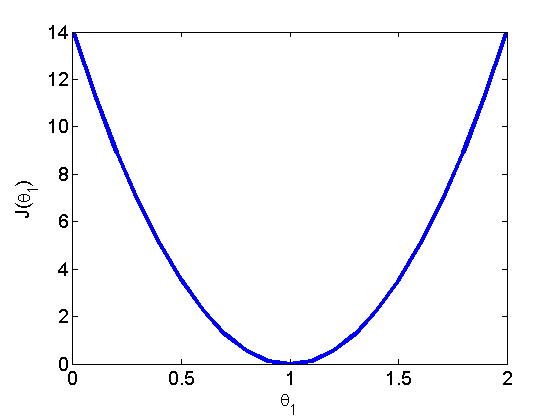 Dereceli azaltma metodu
Alpha seçme
Küçük alpha – yavaş yakınsama
Büyük alpha –ilerli geri yakınsama
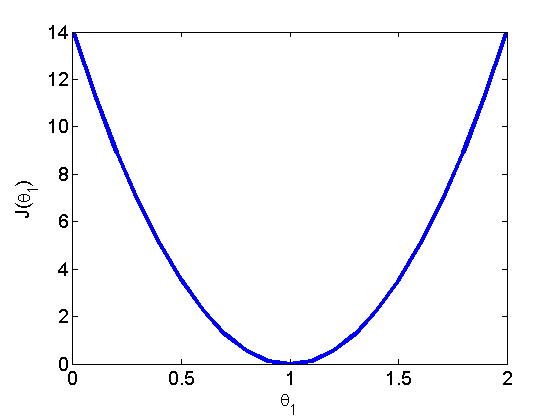 yavaş!
Dereceli azaltma metodu
Alpha seçme
Küçük alpha – yavaş yakınsama
Büyük alpha –ilerli geri yakınsama
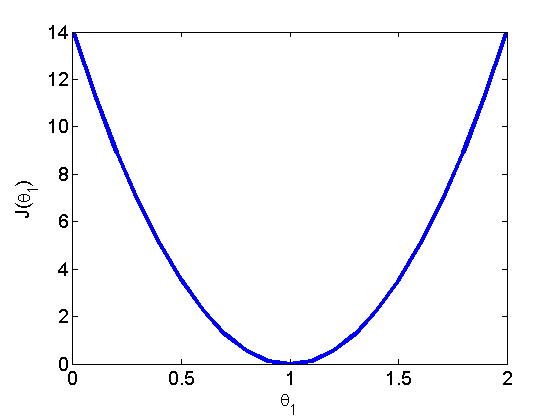 İleri geri yakınsama !
Dereceli azaltma metodu
Alpha seçme
Küçük alpha – yavaş yakınsama
Büyük alpha –ilerli geri yakınsama

İyi bir alpha seçmek için, birkaç alpha değerini denemek lazım 
Bu değerler için, dereceli azaltma metodunu çalıştırıp performansını incelemek lazım

Tipik denenecek alpha değerleri:
alpha=0.001, 0.003, 0.01, 0.03, 0.1, 0.3, 1, 3, 10,...
yavaş
yavaş
ilerli geri
ilerli geri hkt
iyi